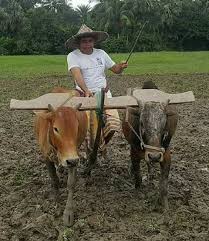 স্বাগতম
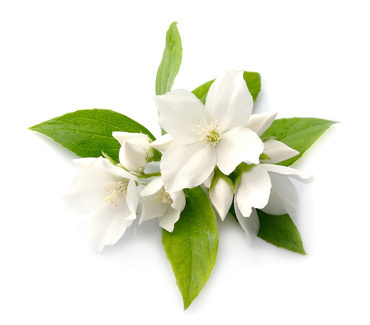 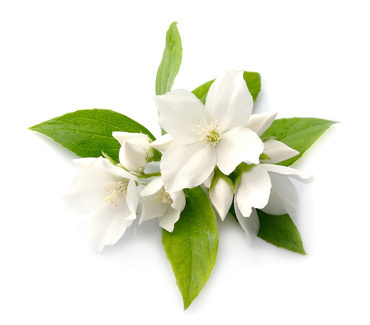 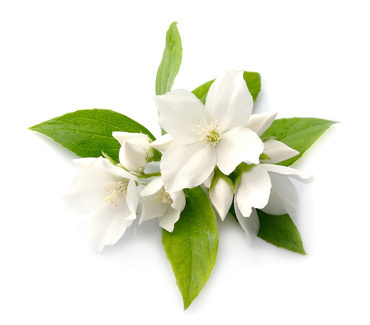 শিক্ষক পরিচিতি
পাঠ পরিচিতি
মাওলানা মোঃ আব্দুর রব
    ( এম.এম,এম.এ,বি.এ, বি.এড,এম.এড )
 প্রভাষক (আরবী)
  বুরাইয়া কামিল (এম,এ) মাদরাসা
ছাতক,সুনামগঞ্জ।
মোবাইলঃ ০১৭১৫-২৭৮৫৫৬email:abdurrob1985@gmail.com
বিষয়ঃ আকাইদ ও ফিকহ
   শ্রেণিঃ দাখিল ষষ্ট     
   ১ম অধ্যায়ঃ আমাদের জীবনে কৃষি 
   সময়ঃ ৪০ মিনিট
আজকের পড়া
আমাদের জীবনে কৃষি
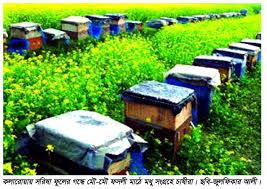 শিখন ফল
পাঠ শেষে তোমরা বলতে পারবে......
বাংলাদেশের কৃষির পরিধি এবং পরিসর ।
কৃষি বিষয়ক উপকরন কি কি ।
কৃষি কাজের প্রকারসমুহ ।
কৃষকের অবদান
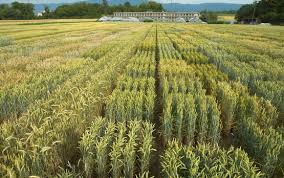 সরিষা ক্ষেত
ধান ক্ষেত
বাংলাদেশ কৃষি প্রধান দেশ। আমদের জীবনে কৃষি অন্ত্যন্ত গুরুত্বপূর্ণ। খাদ্য, বস্ত্র,বাসস্থান ও সাস্থ্য এবং চিকিৎসা খাতে চাহিদা পূরনে আমাদের জীবনে কৃষি অন্ত্যন্ত প্রয়োজনীয়।
সোনালী ফসল পাট,তুলা,রেশম থেকে কাপড় তৈরীর সুতা।
গৃহ/বাসস্থান নির্মানের জন্য কাঠ,বাশ,গোলপাতা ইত্যাদি।
শিক্ষার জন্য কাঠ ও আখের ছোবড়া,বাশ থেকে কাগজ পাই।
চিকিৎসার জন্য আমলকি,হরতকি,বয়রা,থানকুনি বাসক ইত্যাদি থেকে ঔষধ পাই।
কৃষি একটি আদি, আধুনিক এবং অন্ত্যন্ত সম্মানজঙ্ক পেশা। কারণ এর মাধ্যমে মানুষের মৌলিক চাহিদা পূরন হয়। আমাদের পুষ্টিকর খাবার থেকে নিয়ে প্রাত্যাহিক খাবার সমূহ হচ্ছে কৃষি নির্ভর। কৃষিভিত্তিক বাংলাদেশ সার্বিক উন্নয়ন কৃষিনির্ভর। কৃষির উন্নতন হলে দেশের উন্নয়ন ।মৌলিক চাহিদা বলতে খদ্য,বস্ত্র,বাসস্থান,চিকিতসা ও শিক্ষা যা প্রত্যেকটি বিষয় কৃষির উপর নির্ভর করে।
কৃষি অন্তভূক্ত বিষয়গুলো যেমন ফল-মুল, শাক-সবজি,পশু-পাখি, মrস ও বনায়ন নিয়েই হচ্ছে কৃষির পরিধি।
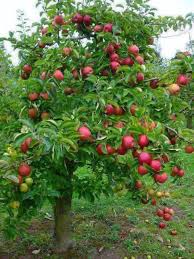 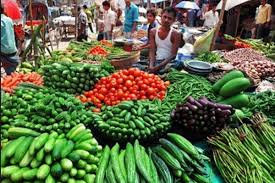 তরি-তরকারী
পুষ্টিকর ফল
আপেল গাছ
কৃষি অন্তভূক্ত বিষয়গুলো যেমন ফল-মুল, শাক-সবজি,পশু-পাখি,গরু-ছাগল,ভেড়া ,মহিষ , মrস ও বনায়ন নিয়েই হচ্ছে কৃষির পরিধি।
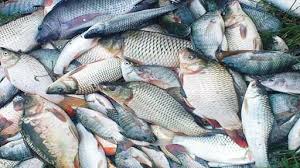 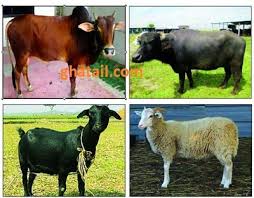 মাছ
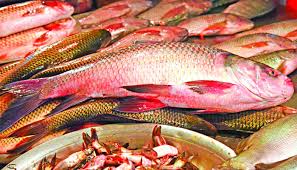 গরু,মহিষ,ছাগল,ভেড়া
কৃষি অন্তভূক্ত বিষয়গুলো যেমন ফল-মুল, শাক-সবজি,পশু-পাখি,গরু-ছাগল,ভেড়া ,মহিষ , মrস ও বনায়ন নিয়েই হচ্ছে কৃষির পরিধি।
বনায়ন
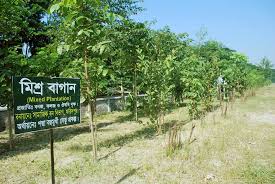 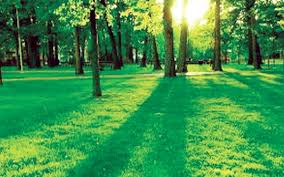 কৃষি বিষয়ক একটি তালিকাঃ-
মূল্যায়ন
মানুষের মৌলিক চাহিদা কি কি?
(ক) কথা বলা।
 (খ) ব্যবসা করা।
 (গ) বস্ত্র।
একক কাজ
কৃষি কাজের ধরন বর্ননা কর?
বাড়ির কাজ
কৃষি কাজের পরিধি বর্ননা কর?
ধন্যবাদ
ধন্যবাদ
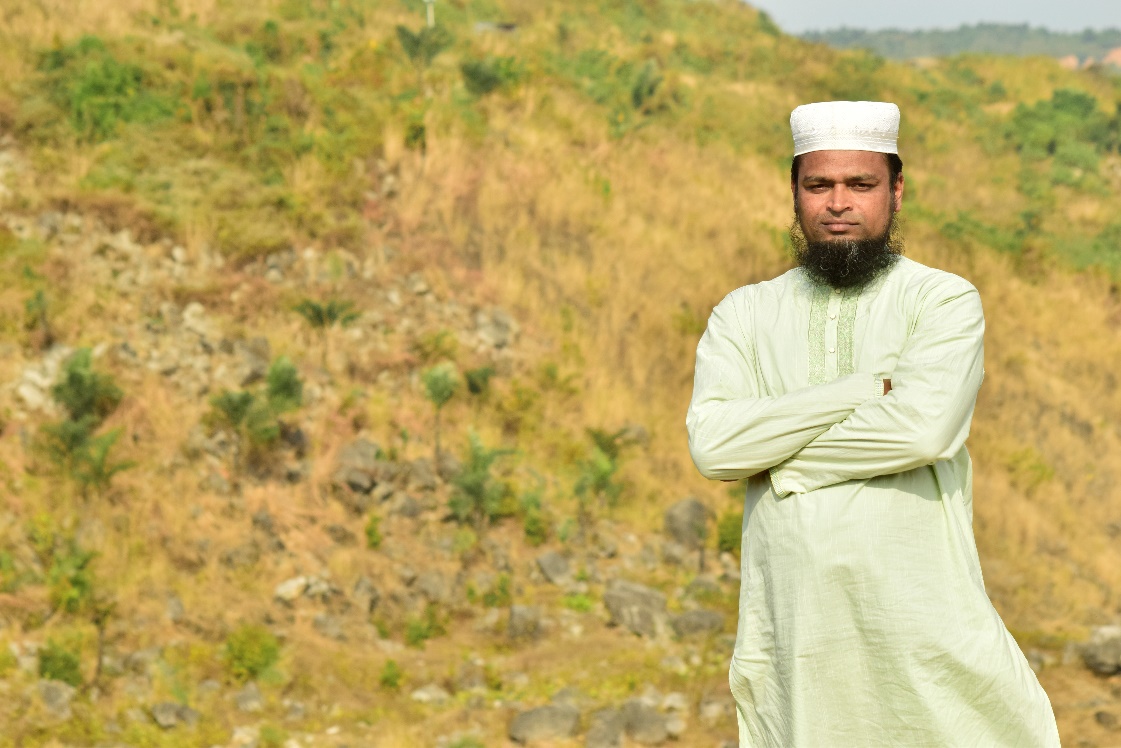